MEME KANSERİ
HAZIRLAYANLAR : ZEHRA BİCAV
CEREN CEYDA YALMAN
MEME KANSERİ NEDİR?
Meme kanseri, meme dokusunu oluşturan hücre gruplarından birinin değişime uğraması ve kontrolsüz olarak çoğalması  sonucu ortaya çıkan bir hastalıktır.
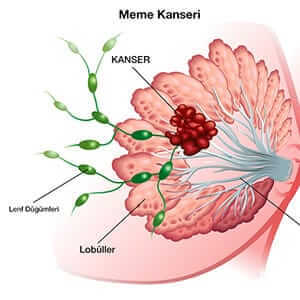 EPİDEMİYOLOJİSİ
Meme kanseri kadınlarda en sık görülen kanser türüdür. Ülkemizde yaşam boyu her 8 kadından 1 i meme kanseri tanısı almaktadır.
Erken dönemde tespit edildiği durumlarda meme kanserinin iyileşme şansı %98’dir.
Meme kanseri belirtileri nelerdir?
Memede elle hissedilen bir sertlik veya kitle,  
İki meme arasında son dönemde ortaya çıkan asimetri,
Meme başında veya meme cildinde içe doğru çekinti,
Memede kızarıklık, yara, egzama, kabuklanma, çatlama,
Meme cildinde portakal kabuğuna benzer görünüm,
Meme başında şekil veya yön değişikliği,
Memede olağan dışı şişlik veya boyut artışı,
Adet dönemlerinde memede rastlanabilenden farklı karakterde ağrı,
Meme başından akıntı; özellikle pembe, kırmızı renkte,
Koltuk altında sertlik, şişlik veya kitle
Meme kanseri nedenleri nelerdir?
Meme kanserinin oluşumunda genetik ve çevresel faktörler etkilidir. Ailesinde meme kanseri öyküsü bulunan bireylerde bu hastalığa yakalanma olasılığı diğer bireylere oranla daha yüksektir. Bunun haricinde Dünya Sağlık Örgütü tarafından meme kanserinin ve bu hastalığa bağlı olarak görülen ölümlerin nedenleri arasında aşağıdakiler belirtilmektedir:
Obezite
İleri yaş
Alkol ve sigara tüketimi
Meyve ve sebze tüketiminin azlığı
Radyasyona maruz kalma
Erken yaşta adet görmeye başlamış olma
Yetersiz fiziksel aktivite ve spor
Kanserojen besinlerin yaygın tüketimi
Meme Kanseri Risk Faktörleri
Kadın olmak,
50-70 yaş arasında ve menopoz sonrası dönemde olmak,
Ailesinde (anne veya baba tarafında) meme kanserine yakalanmış akrabaları olmak, (Akrabalık derecesi ne kadar yakın ve meme kanserli akraba sayısı ne kadar fazlaysa risk o kadar yükselir).
Daha önce meme kanserine yakalanmış olmak,
Adet başlama yaşının erken, menopoz yaşının geç olması,
Hiç doğum yapmamış olmak,
İlk doğumunu 30 yaşından sonra yapmak,
Doğum yapmış fakat bebeğini emzirmemiş olmak,
Uzun süreli hormon tedavisi almak,
Modern şehir yaşamı ortamında yaşamak,
Sigara ve tütün ürünleri kullanmak,
Şişmanlık; özellikle menopoz sonrası fazla kilo almak ve doymuş yağlardan zengin gıdaları fazla miktarda tüketmek,
Fiziksel aktivite azlığı.
Meme kanseri çeşitleri nelerdir?
Meme kanserinin türü, kanser teşhisi konulan hastalardan alınan biyopsi sonucunda belirlenir.
Lobüler Karsinom: Meme lopçukları içerisinde kanser hücrelerinin oluşumu ve yayılımı şeklinde gelişen meme kanseri türüdür.
Duktal Karsinom: Süt kanalları içerisinde yer alan hücrelerde gelişen meme kanseri türüdür. Eğer yalnızca süt kanalında gelişmişse "Duktal Karsinom In Situ", kanser süt kanalının dışına da yayılmış ise "Invaziv (Yayılmacı) Duktal Karsinom" olarak adlandırılır
Meme kanseri teşhisi nasıl konulur?
Mamografi
Manyetik rezonans görüntüleme (MRI)
Biyopsi
Ultrason
Bilgisayarlı tomografi (BT)
Meme kanseri tedavisi nasıldır?
Meme kanseri tedavisi hastalığın evresi, türü, hastanın duyarlılık düzeyi gibi pek çok faktöre bağlı olarak şekillenir. 
Kemoterapi: Meme kanserinde kemoterapi, en sık kullanılan tedavi yöntemlerinden bir tanesidir. Bu tedavide kanserli hücreler kimyasal ilaçlar yardımıyla yok edilmeye çalışılır.
Radyoterapi: Kemoterapiden farklı olarak radyoterapide, kanserli hücreler radyasyon yardımıyla yok edilir.
Cerrahi Operasyon: Kanser hücrelerinin yayılım gösterdiği bölgenin cerrahi operasyonla çıkarılması şeklinde gerçekleşir. Meme kütlesinin çıkarılması lumpektomi, meme dokusunun haricinde komşu dokulardan da belirli alanların çıkarılması ise mastektomi operasyonu olarak adlandırılır.
Hormonal tedavi: Kanser hücrelerinin büyümesi ve çoğalmasında etkili olan hormonların baskılanması şeklinde uygulanan tedavi yöntemidir.
MEME KANSERINDE ERKEN TEŞHISİÇIN NE YAPMALıYıZ?
Kendi kendine meme muayenesi:
20 yaşından sonra her kadın her ayın aynı günü kendi kendine meme muayenesi yapmalıdır.
Mamografi:
40 yaşından itibaren tüm kadınlar; herhangi bir şikayeti, risk faktörü veya ailede meme kanseri olmasa bile 2 yılda 1 mamografi çektirmelidir.